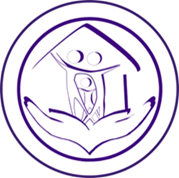 Департамент образования и науки Курганской области ГБУ «Центр помощи детям»Сенсорные особенности детей с РАС. Стратегии помощи
Педагог - психолог 
Ермилова Е.В.
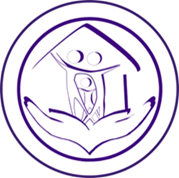 Актуальность
У большинства людей с РАС имеются трудности с восприятием повседневной сенсорной информации. Обычно это называют нарушением сенсорной интеграции или сенсорной чувствительности. Такая проблема может очень глубоко влиять на все аспекты жизни человека
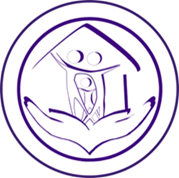 Сенсорные особенности
95% людей с РАС имеют сенсорные особенности. У одного человека может наблюдаться несколько разных типов аномального сенсорного реагирования на протяжении жизни
Гиперчувствительность - повышенная чувствительность на внешние стимулы
Гипочувствительность - сниженная чувствительность на внешние стимулы
Сенсорные особенности могут встречаться не только при РАС, но и при других нарушениях развития (например, СДВГ)
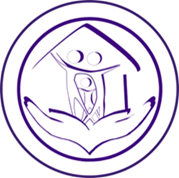 Паттерны сенсорного реагирования
Классифицированы на 3+1 
гиперреактивность
гипореактивность
сенсорный поиск/жажда сенсорных ощущений
- усиленное восприятие
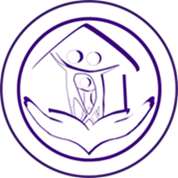 Гиперреактивность - чрезмерная реакция на внешние стимулы
Слуховая: закрывает уши на громкие неожиданные звуки
Зрительная: устает в наполненной предметами комнате, избегает мигающие, яркие предметы
Вестибулярная, кинестетическая: избегает активные игры, качели
Обоняние и вкус: ограниченные пищевые предпочтения, пищевая неофобия
Гипореактивность - недостаточнаяреакция или ее отсутствие на определенные сенсорные стимулы
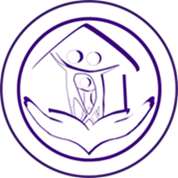 Слуховая: игнорирует обращенную речь, не откликается на имя, не обращает внимания на звуки
Зрительная: с трудом находит предметы среди других, не различает похожие предметы
Вестибулярная, кинестетическая: не замечает, что находится на шаткой поверхности, часто падает, роняет предметы
Тактильная: не замечает прикосновений, не сразу реагирует на боль, ушибы
Обоняние и вкус: не обращает внимание на сильные или неприятные запахи
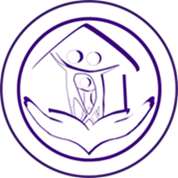 Сенсорный поиск
Активный поиск или создание желаемых сенсорных стимулов
Слуховой: интерес к звукам, «зависает» при прослушивании музыки, бытовых звуков, издает повторяющиеся звуки, стучит
Зрительный: долго смотрит на источники света, вращающиеся/движущиеся объекты, огоньки, гирлянды, двигает пальцами перед глазами
Вестибулярный, кинестетический: подпрыгивает, качается, кружится на месте
Тактильный: любит прикасаться к предметам, определенным тканям, любит телесный контакт 
Обонятельный: обнюхивает игрушки, предметы
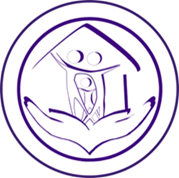 Усиленное восприятие
Лучшее (по сравнению с нормотипичными сверстниками) восприятие конкретных сенсорных стимулов, способность фокусироваться на конкретных элементах стимулов (например, абсолютный музыкальный слух)
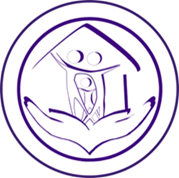 Трудности целостного восприятия и его фрагментарность
трудности различения главной и побочной информации (воспринимать речь на фоне шума)
жесткое восприятие целостных образов (изменение одной детали = изменение всего образа)
фрагментарность (восприятие отдельных деталей без объединения их в целостный образ)
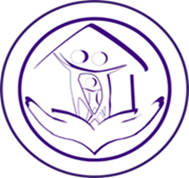 Сенсорная перегрузка
Возникает при слишком долгом интенсивном сенсорном воздействии

Признаки:
- плач, крики;
- дезориентация;
- агрессия, аутоагрессия;
- попытки убежать, спрятаться от внешней стимуляции;
- стимминг;
- временный мутизм;
- временное отключение восприятия;
- усиленное потоотделение;
- тошнота, рвота
Вспышка гнева vs мелтдаун
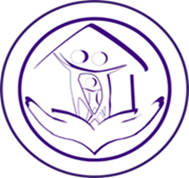 Помощь при сенсорной перегрузке
С ребенком говорит только один взрослый (если есть возможность уединяется в тихом месте)
Взрослый (без слов) берет руки ребенка в свои
Взрослый сильно прижимает свои ладони к ладоням ребенка (избегаем легких прикосновений)
Дает ребенку мячик для снятия стресса; сжимает мячик в руках ребенка (все действия с ощутимым давлением на руки, которое поможет избавиться от напряжения в мышцах)
Коробочка с приятными на ощупь предметами
Если ребенок бьет кулаками по предметам, взрослый переключает (например, бить по мячу или подушке). Если бьется головой об стенку, защищаем от ударов (подкладываем плотную подушку)
Если ребенок не избегает прикосновений, кладем на колени утяжеленное одеяло, жилет, подушки, можно запеленать в одеяло
Уменьшить вероятность мелтдауна
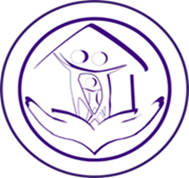 защищать ребенка от сильных для него сенсорных раздражителей;
заранее предупреждать о возможных изменениях;
замечать первые признаки сенсорной перегрузки;
обеспечить ребенку возможность регулярно отдыхать (оборудовать зоны для отдыха);
использовать приемы снижающие чувствительность к сенсорным стимулам
Помощь детям с сенсорными проблемами
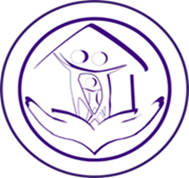 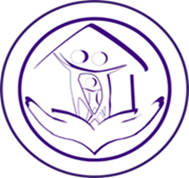 Поведение


Ребенок часто закрывает руками уши и зажмуривается, реагируя на различные звуки 
Если кто-то рядом громко говорит или поет, то ребенок может ударить этого человека
Во время школьных праздников ребенок часто плачет или кричит, отказывается идти на уроки музыки
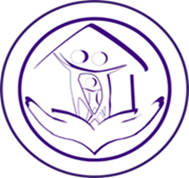 Причина Повышенная чувствительность к слуховым стимулам.
Помощь 
- Научить ребенка пользоваться шумопоглащающими наушниками
- Сажать ребенка дальше от источников шума (открытых окон, дверей)
- Перемена в тихом месте
- Во время шумных массовых мероприятий посадить ближе к выходу, чтобы ребенок имел возможность выйти в коридор и отдохнуть
Поведение
Ребенок закрывает нос руками, находясь в столовой
В школе отказывается мыть руки перед едой
При приближении взрослых может отворачивать голову в сторону или стремится отойти
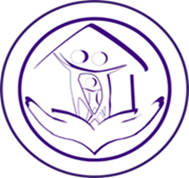 ПричинаПовышенная чувствительность к запахам.
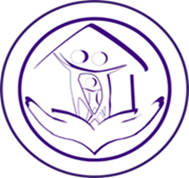 Помощь 
- Разрешить ребенку обедать в отдельной комнате (вместо столовой)
- Педагогам, которые работают с ребенком, рекомендуется не использовать парфюмерные средства с сильным запахом (духи, дезодоранты)
- Разрешить ребенку пользоваться привычным мылом для рук
Поведение 
Ребенок не реагирует на свое имя
Причина 
пониженная чувствительность к звуковым стимулам, отсроченная реакция на раздражители
 проблемы фильтрации в слуховой сфере
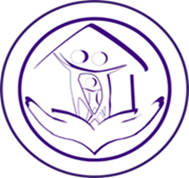 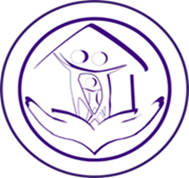 Помощь
Дать ребенку некоторое время (несколько секунд), не повторять его имя несколько раз подряд
Уменьшить шум в помещении, выключить телевизор
 Увеличить активность, воздействующую на вестибулярную систему, тесно связанную со слуховой
Использовать методы, направленные на обучение способности выделять определенные звуки и слова (имя) из фона
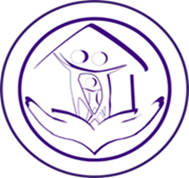 Поведение Ребенок часто кружится, бегает по кругу
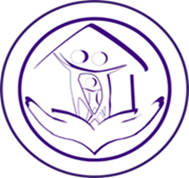 Причина
 Стимуляция вестибулярной системы 
                              Помощь
 – Разрешать недолго побегать с умеренной скоростью
– Увеличить количество действий и занятий, стимулирующих вестибулярную систему
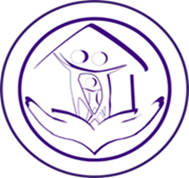 Поведение
Ребенок слюнявит пальцы и «рисует» на столе, на полу, на любой поверхности
Причина 
Получение тактильных ощущений в руках или/и в ротовой полости 
                          Помощь 
– Рисовать пальчиковыми красками 
– Работать с пластилином, кинетическим песком
– Использовать кулоны для жевания
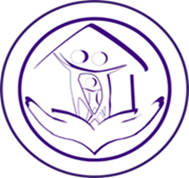 Поведение 
Ребенок каждое утро со скандалом надевает школьную форму
В школе испытывает трудности при переодевании после урока физкультуры (отказывается надевать форму, хочет ходить в спортивном костюме)
Не дает расчесать и поправить себе волосы, кричит, бросает расческу
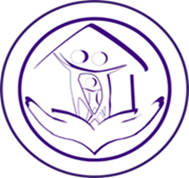 Причина
Повышенная чувствительность к тактильным стимулам 
Помощь 
– Надевать под школьную форму мягкую футболку, леггинсы (любую незаметную одежду, в которой будет комфортно)
– Удалить с одежды ярлыки
– Использовать бесшовные носки и нижнее белье 
– Научить ребенка причесываться самостоятельно, чтобы он мог регулировать свои действия
– Любую новую обувь разносить дома, прежде чем брать ее в школу
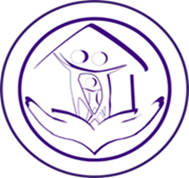 Поведение
Ребенок на уроке качается на стуле, лежит на столе
На перемене подходит очень близко к другим детям и обижается, если они его отталкивают (может при этом начать бить себя)
Перемещаясь по коридору, постоянно врезается в других людей, стены и предметы
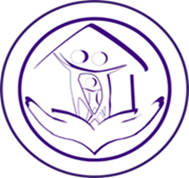 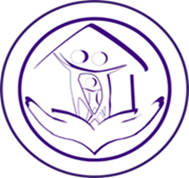 Причина
Пониженная чувствительность проприоцептивной системы 
Помощь
 – Предлагать ребенку посидеть на перемене в кресле-мешке, «яйце совы»
 – Предоставлять ребенку крепкие объятия, делать на перемене массаж
– Использовать во время урока утяжеляющие жилеты, подушки на колени, поясные накладки
 – Обучить правилу «вытянутой руки» для понимания ребенком дистанции относительно других людей
Поведение
Ребенок убегает или реагирует агрессией на легкое прикосновение (например, поцелуй или легкое поглаживание по волосам), особенно неожиданное
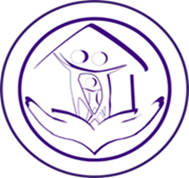 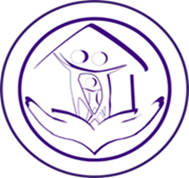 Причина 
Повышенная чувствительность к тактильным стимулам 
Помощь 
– Избегать легких прикосновений к ребенку, дотрагиваться с достаточно сильным нажимом
 – Регулярно сильно сжимать руки и крепко обнимать
– Использовать тугую одежду
– Использовать тактильные игры с различными текстурами
Поведение 
Ребенок щурится, закрывает глаза, становится беспокойным или невнимательным при ярком освещении или в классе с большим количеством зрительных стимулов
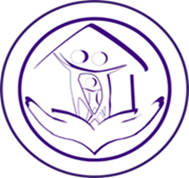 Причина
Повышенная чувствительность к зрительным раздражителям
 Помощь 
– Носить кепки с козырьком, шляпы, капюшоны, солнцезащитные очки
– По возможности избегать яркого освещения, особенно люминесцентного, использовать лампы низкой мощности с матовым стеклом: они дают мягкий и равномерный свет
– Использовать очки для блокировки бликов
– Если ребенку сложно списывать с доски, положить ему дубликат с текстом на парту. Лучше, если образец будет лежать на приподнятой/наклонной поверхности
– Не перегружать класс разнообразными зрительными стимулами (плакаты, картины и пр.) или сажать ребенка таким образом, чтобы он находился к ним спиной
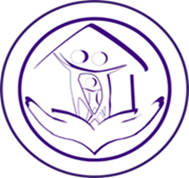 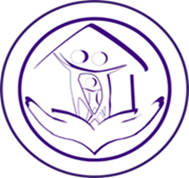 Поведение 
Ребенок часто тянет в рот несъедобные объекты, кусается: жует свою одежду, учебные материалы, кусает себя или окружающих людей
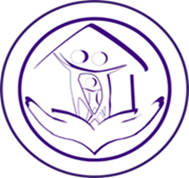 Причина 
Получение проприоцептивных оральных ощущений
Помощь 
– Предложить ребенку на выбор какое-либо приспособление для жевания (кулон, браслет, бусы)
 – Использовать жевательную насадку на карандаш
 – Пить густые напитки (кисель, густой сок) через трубочку
– Предлагать хрустящую и вязкую еду
– Если возможно, использовать жевательную резинку (при условии, что ребенок ее не проглотит)
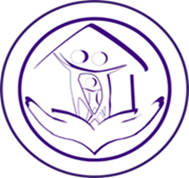 Поведение
Ребенок часто скрипит зубами
Причина 
Получение проприоцептивных ощущений в челюстных суставах
Помощь 
– В течение дня использовать сенсорные игрушки для ротовой полости, в том числе вибрирующие 
– Предлагать хрустящую еду и еду с вязкой консистенцией, которую необходимо долго жевать, например, жевательные конфеты
– Периодически в течение дня сдавливать щеки 
– Надувать гору из мыльных пузырей (опустить трубочку в мыльный раствор и дуть, чтобы получилась гора из пузырьков. Предварительно убедиться, что ребенок не будет втягивать раствор в рот)
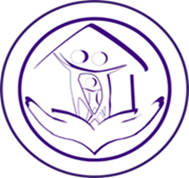 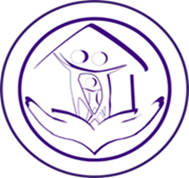 Поведение 
Ребенок не переносит даже слегка испачканных рук, требует их немедленно вытереть
Причина
Повышенная реакция на тактильные стимулы 
Помощь 
– Разрешать использовать влажные салфетки, если ребенку это необходимо
 – Заворачивать еду (например, бутерброды) в бумагу
 – Проводить занятия с массой для лепки, которая не оставляет следов на руках и не прилипает к коже, с кинетическим песком
– Регулярно сильно сжимать руки ребенка
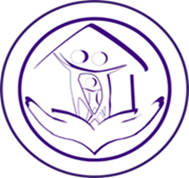 Поведение 
Ребенок отказывается находиться в кругу детей, стоять или идти рядом с другими детьми. Кричит, стремится убежать или отказывается идти на занятия, где требуется находиться близко к сверстникам
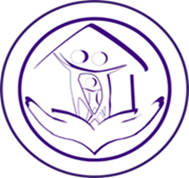 Причина
 Повышенная чувствительность к тактильным стимулам, стремление защитить себя от неприятных ощущений
 Помощь
 – Позволить ребенку находиться на некотором расстоянии от других (стоять последним в ряду, сидеть не в круге, а сзади)
 – Использовать тугую одежду
 – Разрешить держать в руках тактильные игрушки (игрушки Fidget)
 – Возможно, это поведение связано также с повышенной чувствительностью к слуховым стимулам. В этом случае следует пользоваться шумопоглощающими наушниками
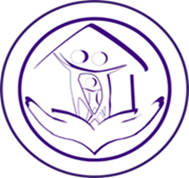 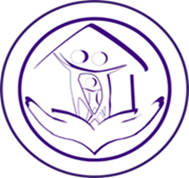 Поведение
Ребенок обнюхивает своих одноклассников и учителей. Любит сильные запахи (клея, краски) на занятиях в мастерской. При этом полностью сосредотачивается на них, забывая о полученном задании
Причина
Стимуляция обонятельной системы 
Помощь 
– Использовать вещества с сильными запахами в качестве награды или для переключения внимания от неприемлемых обонятельных стимулов (ароматические масла, фломастеры с запахом, ароматические гелевые шарики)
– Существует вероятность, что ребенок использует обонятельную систему как основной источник получения информации, поскольку у него присутствует фрагментарность зрительного восприятия. В этом случае следует направить усилия на развитие зрительного восприятия
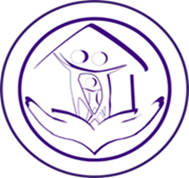 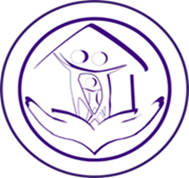 Поведение
Ребенок не ощущает боль так, как большинство других детей
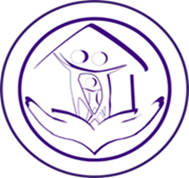 Причина 
Пониженная тактильная чувствительность 
Помощь 
- Учитывать повышенную вероятность получения травм, ожогов
- Обеспечить безопасность 
- Увеличить активность ребенка, стимулирующую тактильную систему
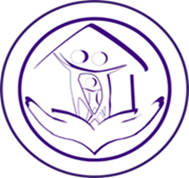 Поведение 
У ребенка слишком сильный/слабый нажим при письме
Причина 
Снижение проприоцептивной чувствительности
Помощь 
– Упражнения с использованием специальных тренировочных материалов (массы для лепки, жвачки для рук )
– Предлагать мячики для разработки кисти
– Перед письмом поработать степлером (помогает научиться регулировать прилагаемое усилие)
– Для детей, которые делают слишком сильный нажим, полезны тренировки, когда лист бумаги кладется на коврик для компьютерной мышки. Такие упражнения дают возможность учиться регулировать усилие (чтобы не продырявить лист бумаги)
– Использовать при письме механический карандаш, а в более старшем возрасте гелевые ручки
– Писать и рисовать вибрирующими ручками
– Пользоваться ручками с утяжелителями
– При слишком слабом нажиме полезно пользоваться копиркой, чтобы добиваться достаточной силы нажима для получения следа на бумаге
 – Писать мягким карандашом или фломастером
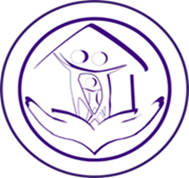 Поведение 
У ребенка неуклюжая походка. На уроке физкультуры он испытывает значительные трудности. Даже во время разминки сильно заваливается в стороны, выполняя наклоны и простые движения. Не умеет прыгать. Ходит по гимнастическому бревну, держа за руку взрослого (иначе падает). Во время бега часто спотыкается, с трудом дается переход с бега на шаг
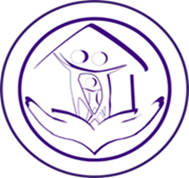 Причина 
Пониженная чувствительность вестибулярной и проприоцептивной систем
 Помощь 
– Выполнять действия, требующие физических усилий
– Носить тугую одежду
– Использовать утяжелители
– Регулярно сжимать руки
– Качаться на качелях, залезать на горки
– Рекомендуется подобрать те виды физической активности, которые не вызывают у ребенка страха, и постепенно развивать их
Например, если ученик боится ходить по бревну без поддержки взрослого, то можно сначала: 
– научить его уверенно ходить по наклеенной на полу полоске цветного скотча,
 – перейти на ходьбу по широкой гимнастической скамейке,
 – перейти на ходьбу по гимнастическому бревну, лежащему на полу, 
– только после этого учить ходьбе по высокому гимнастическому бревну
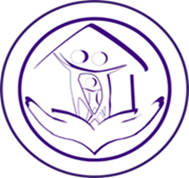 Поведение 
Ребенок сопротивляется обучению «рука в руке»
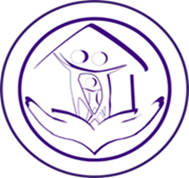 Причина
Повышенная чувствительность к тактильным раздражителям. Поведение обусловлено непереносимостью запаха, исходящего от человека, который находится близко к ребенку
Помощь
 – Не использовать обучение «рука в руке»
 – Постепенно и осторожно приучать ребенка к прикосновениям: на короткое время слегка прикасаться к руке, совмещая это с чем-то приятным для ребенка, постепенно увеличивая время прикосновения
 – Регулярно сильно сжимать руки
– Пока ребенок не начнет спокойно реагировать на прикосновения, учить другими способами, например, посредством имитации
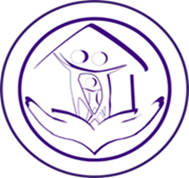 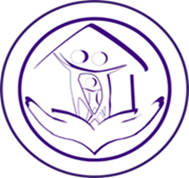 Поведение
Ребенку трудно сидеть за партой, он постоянно крутится, раскачивается, вскакивает, сползает на пол
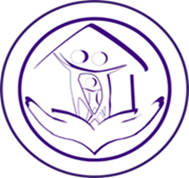 Причина
Получение вестибулярных и/или зрительных/ проприоцептивных ощущений
Помощь 
Обеспечить дополнительные сенсорные ощущения и возможность движения во время сидения на разных предметах. С этой целью удобно использовать балансировочную или надувную сенсорную подушки, большой резиновый мяч, на которых ребенок может сидеть во время занятий. К ножкам стула прикрепить широкую эластичную ленту, на которую ребенок может ставить ноги
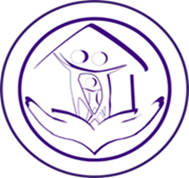 Поведение
Ребенок сжимает щеки других
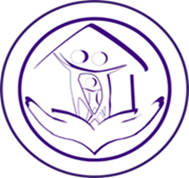 Причина 
Получение проприоцептивных ощущений в руках 
Помощь
Использовать занятия с пластилином, эспандеры, массажеры для рук, сенсорные игрушки
Виды активности, материалы и приспособления, воздействующие на тактильную систему
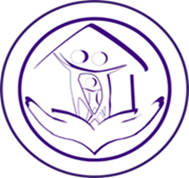 - Пересыпание мелких предметов, игры с крупой
– Пластилин, массы для лепки
– Пальчиковые краски
– Сжимание рук (взрослый регулярно с силой сжимает руки ребенка)
– Глубокий массаж
– Сквишбоксы (Squish Box) 
– Мягкие антистресс-игрушки для сжимания
– Утяжелители
Виды активности, воздействующие на слуховую систему
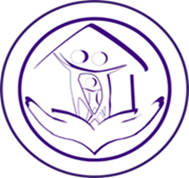 - Звуковое лото
- Движения под музыку
- Пение
- Занятия с музыкальными инструментами
- Аудиокниги
- Использование наушников 
- Использование плееров с любимой музыкой
Виды активности, воздействующие на зрительную систему
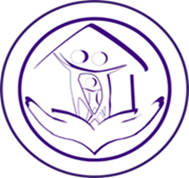 – Визуальное расписание 
– Конструкторы Marble
– Мигающие игрушки
– Калейдоскоп
– Игры с лабиринтами 
– Лава–лампа
– Сенсорные бутылки
– Игры, в которых нужно бросать предметы, попадая в цель
 – Специальное место для сенсорной разгрузки (релаксации)
– Антибликовые приспособления
Виды активности, воздействующие на проприоцептивную систему
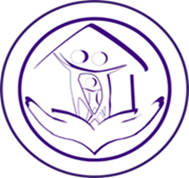 - Крепкие объятия
- Массаж
- Батут
- Различные упражнения, требующие физических усилий
- Отжимание от стены
- Игры с тестом
Виды активности, воздействующие на вестибулярную систему
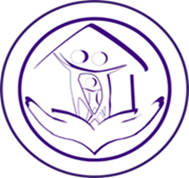 – Качели
– Велосипед
– Батут
– Карусель 
– Висеть вниз головой
Виды активности, 				воздействующие на систему обоняния
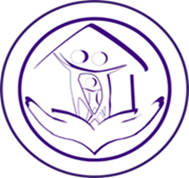 - Занятия с ароматизированным тестом
- Рисование ароматизированными пальчиковыми красками, ароматизированными фломастерами
- Использование ароматизированных сенсорных игрушек
Виды активности, воздействующие на вкусовую и орально-моторную сферы
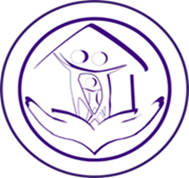 - Выдувать мыльные пузыри
- Дуть в свистки, дудочки 
- Хрустящая и вязкая еда
- Жевательная резинка
- Игрушки для жевания
- Пить из трубочки густые напитки
- Пить из бутылок с питьевым клапаном (обычно используются спортсменами: для получения воды требуется слегка надавить зубами на клапан)
- Съедобные бусы («бусины» - сухофрукты, твердое печенье)
- Игры «угадай вкус»
Виды активности, требующие физических усилий
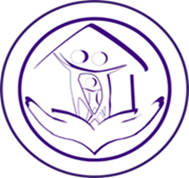 - Прыгать на батуте 
- Толкать или носить коробки с тяжелыми предметами 
- Толкать нагруженные тележки 
- Возить на санках детей
- Возить чемоданы на колесах, наполненные тяжелыми предметами
- Регулярно проводить занятия с использованием упражнений, в ходе которых изображаются движения животных. Например: упражнения «краб»,«медведь», «лягушка». Важно также включать виды активности, направленные на развитие координации и владение телом
Оборудование места для релаксации
– Уголок для релаксации должен находиться в наиболее спокойном месте квартиры или класса 
– Удобно использовать палатку, в которой ребенок может уединиться и в то же время не мешать другим (не отвлекать других детей)
– Внутрь помещены мягкие подушки, коврики, одеяло с утяжелителями
- В уголке должны находиться разнообразные сенсорные игрушки: игрушки для жевания, калейдоскоп или лава–лампа, сенсорные бутылки, картины с пересыпающимся песком, вибрирующие игрушки, игрушки для сжимания 
– Эти игрушки удобно поместить в специальную коробку, из которой ребенок сам может выбрать то, что ему требуется в данный момент
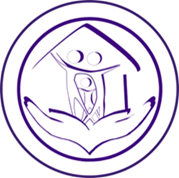 СПАСИБО ЗА ВНИМАНИЕ!